1
GCSE Computer Science (9-1)
Programming
Lesson 4: robust and secure programming
2
Lesson Objectives
Be able to write simple data validation routines
Be able to write simple authentication routines
Be able to select suitable test data that covers normal (typical), boundary (extreme) and erroneous data
Be able to justify the choice of test data
Starter
How can something be defined as “robust”?

Discuss.
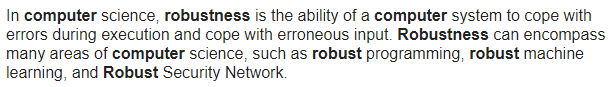 Robust Programming
Essentially, for a program to be robust it must run properly, without errors occuring
Input validation
For a program to function correctly, the inputs need to be checked prior to any process and output
Example: The program assigns this:
OUTPUT “Please enter a 5 digit number”
Number  USERINPUT
If the user inputs a number that is not 5 digits, the program may not work at all or produce a logic error
Validation
Validation is a check performed by a computer to ensure the data being entered is sensible
There are different types of checks we can apply to programs
Why use validation?
Validation is essential to programs that use certain constructs
For example – if the program input requires a number, and the user accidentally inputs a letter, the program will crash
We need to be able to handle unexpected user inputs to prevent errors or unexpected behaviour from a program
In this case, ensuring the data works with the further computation
Validation checks that the input data is suitable for the program
Length Checks
Some programs will require data to be a certain length
For example – passwords must be at least 8 characters long
In a program, we could use a WHILE loop to ensure the password is a length of 8
Password  USERINPUT
WHILE Len(Password) < 8
OUTPUT “Password needs to be 8 characters long”

Password  USERINPUT

OUTPUT “Thank you”
Presence Check
Some data, such as usernames, might be required by a program
In this case, we use a presence check – this could be where the length of an item is 0, or if the item is equal to blank “”. In integers, the value would be equal to 0
Write down what the pseudocode for a username check might look like?
Pseudocode for Presence Check
OUTPUT “Please enter your username”
Username  USERINPUT
WHILE Username=“”
OUTPUT “Your username cannot be blank!”
Username  USERINPUT
ENDWHILE
Range Check
When we handle numbers, the program might require a number to be within a certain range
For this, we can use relational operators to establish a range in an iterative process
WHILE Number>=8 AND Number<=50:
	#checks a number is within a range of 8-50
Type Check
In programming, we can use something called exception handling
Type checks will check if the data is of a certain type, i.e. AccountNumber is a string
If the program receives the wrong data, it will crash
Exception handling ensures the program does not crash for a certain error
Try and Except
TRY
INT Age  USERINPUT
IF Age < 18 THEN
OUTPUT “You are too young to drive”.
ELSE THEN
OUTPUT “You’re old enough!”
EXCEPT ValueError
OUTPUT “You must enter a number”
Exception handling works like selection depending on whether the program finds an error or not
Format checks
Format checks will check if data is of a certain format
For example – dates of birth need to be DD/MM/YY
If the data is not in this format, it is wrong!
Errors!
When you’ve hit an error, it’s the most painful thing that can happen – right?
There are three types of error you will need to learn about
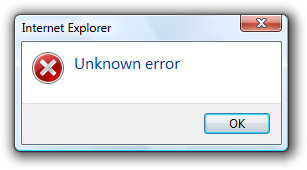 Homework
You need to do some research on error prevention
Look up the following types of error:
Syntax error
Runtime error
Logic error
Look up the following testing methods:
Dry run testing
Trace table
Test planning